Imagery
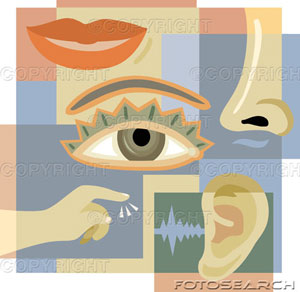 What is Imagery
Words and phrases to describe a place, person, or event in such a manner that the reader feels as if s/he is experiencing the place, person, or event first hand. 
Using specific words that can be felt by our five senses. These help a reader mentally live through what the characters in the book are actually experiencing.
Why is Imagery Important?
Helps a reader mentally live through what the characters in the book are actually experiencing.
The author is painting a picture in the readers mind.
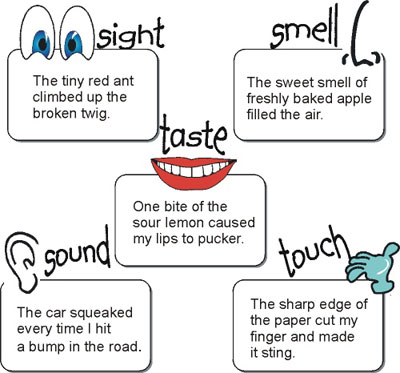 Example: A walk during a summer night
Sight - a full moon in a black sky and planes taking off from LAXSound – ocean waves crashingTaste - the tang of a cold glass of lemonadeTouch - a warm breeze and sand under my feet.Smell – fresh ocean air mixed with funky smell from water treatment plant.
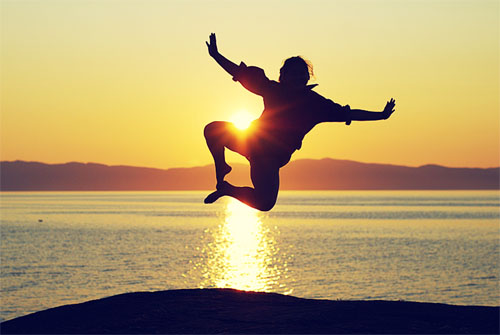 Example 2: Stuck in LA Traffic
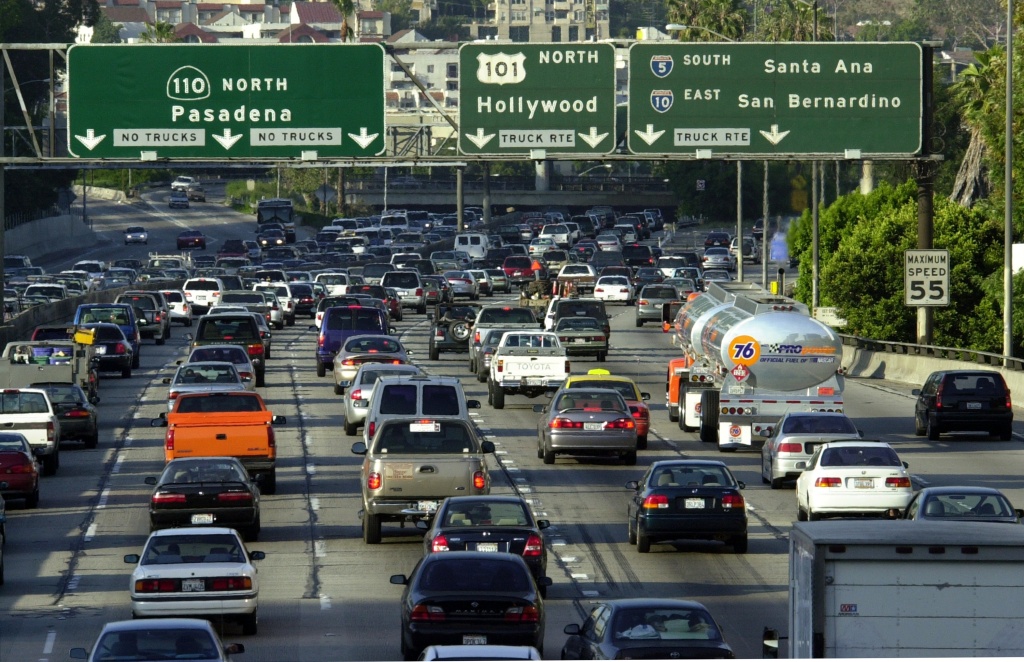 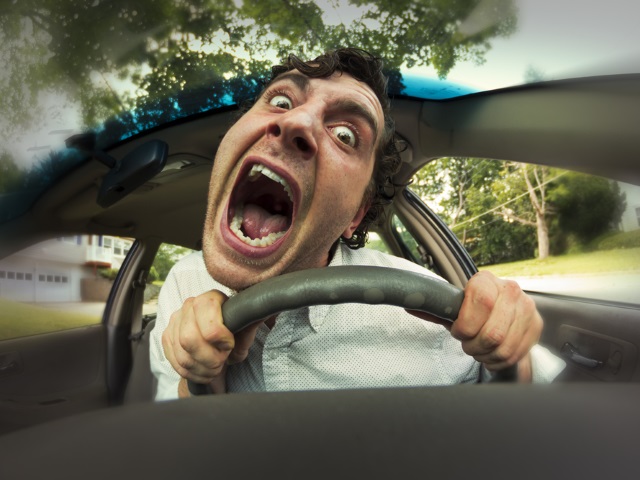 Your Turn!
Using your graphic organizer, imagine the perfect Saturday morning. Describe it using the five senses on your graphic organizer.
Sight
Sound
Taste
Touch 
Smell
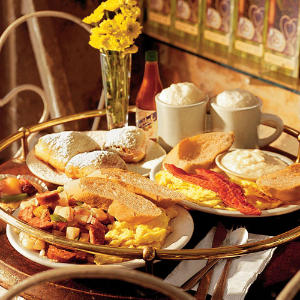 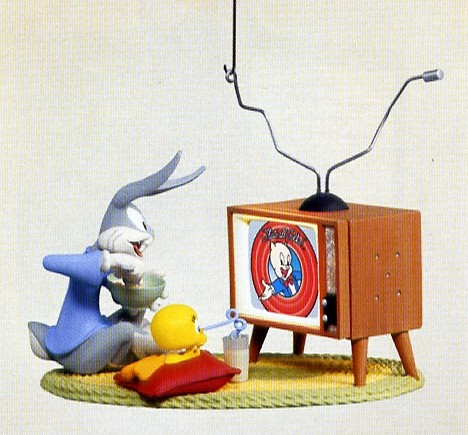 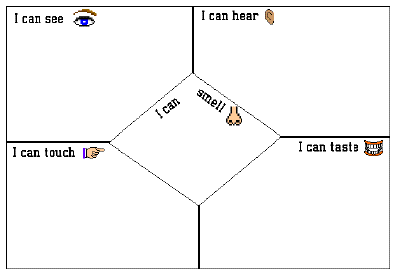 One more time!
Close your eyes and wait for Mr. E to tell you when to open them again.  
Trust me!
When you open your eyes, share out what you saw, tasted, smelled, felt (touched), and heard.